ACST-2 MRI substudy-An update
Mandy Müller
Leo Bonati
Department of Neurology and Stroke Center, University Hospital Basel, Switzerland
ACST-2 Collaborators’ Meeting
Oxford, 4th-5th September 2017
Background
New DWI lesions after carotid interventions in the ICSS-MRI substudy
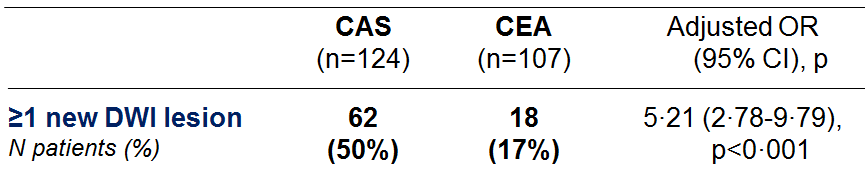 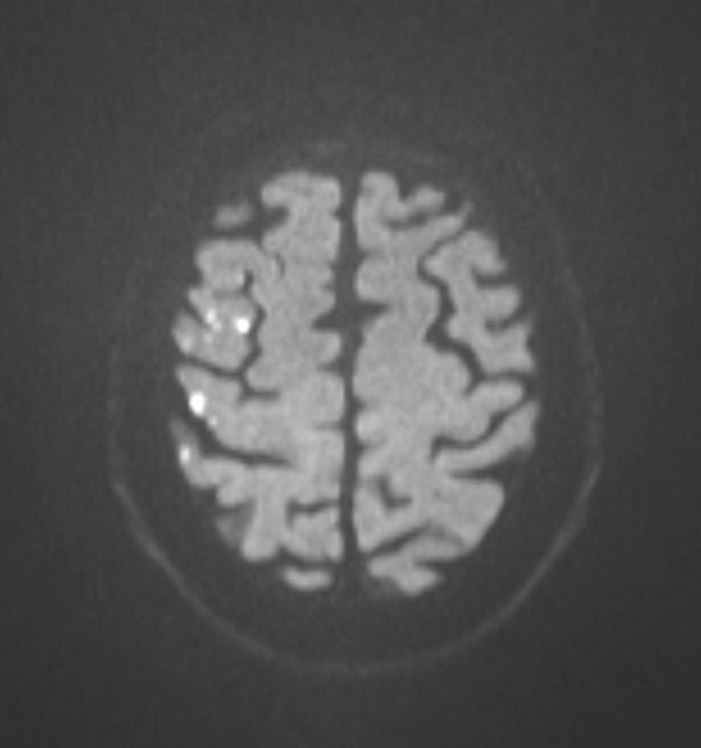 Bonati et al., Lancet Neurol 2010; 9: 353–62
BackgroundBrain MRI in carotid interventions
MRI is sensitive in detecting cerebral embolism
Most MRI lesions are asymptomatic
MRI lesions correlate with stroke risk
 MRI is a useful surrogate outcome measure to investigate treatment effects and potential modifiers thereof within clinical trials
MRI can be analysed blinded to treatment
ACST-2 MRI substudy Objectives
To compare the incidence of symptomatic and silent cerebral ischaemia between CAS and CEA using MRI as blinded, surrogate outcome assessment
To investigate whether plaque imaging and vascular anatomy predict cerebral ischaemia in CAS or CEA
ACST-2 MRI substudy:Study flow chart
Randomisation in ACST-2
Randomised to CAS
Randomised to CEA
1-7d before treatment
MRI
Treatment
Treatment
After treatment
Module 1: Brain MRI (mandatory)
1-3d after treatment
MRI
30d after treatment
CAS: carotid artery stenting, CEA: carotid endarterectomy
ACST-2 MRI substudy:Study flow chart
Randomisation in ACST-2
Randomised to CAS
Randomised to CEA
1-7d before treatment
MRI
Treatment
Treatment
Plaque Imaging
Biomarkers
After treatment
Module 1: Brain MRI (mandatory)
Module 2: Plaque Imaging (Ultrasound and/or MRI)
Module 3: Biomarkers
Biomarkers
1-3d after treatment
MRI
30d after treatment
Biomarkers
CAS: carotid artery stenting, CEA: carotid endarterectomy
Vascular anatomy predicts risk of CAS in symptomatic patients (ICSS)
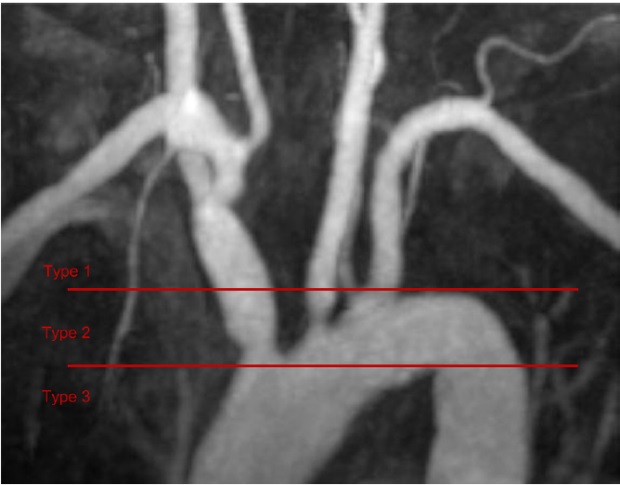 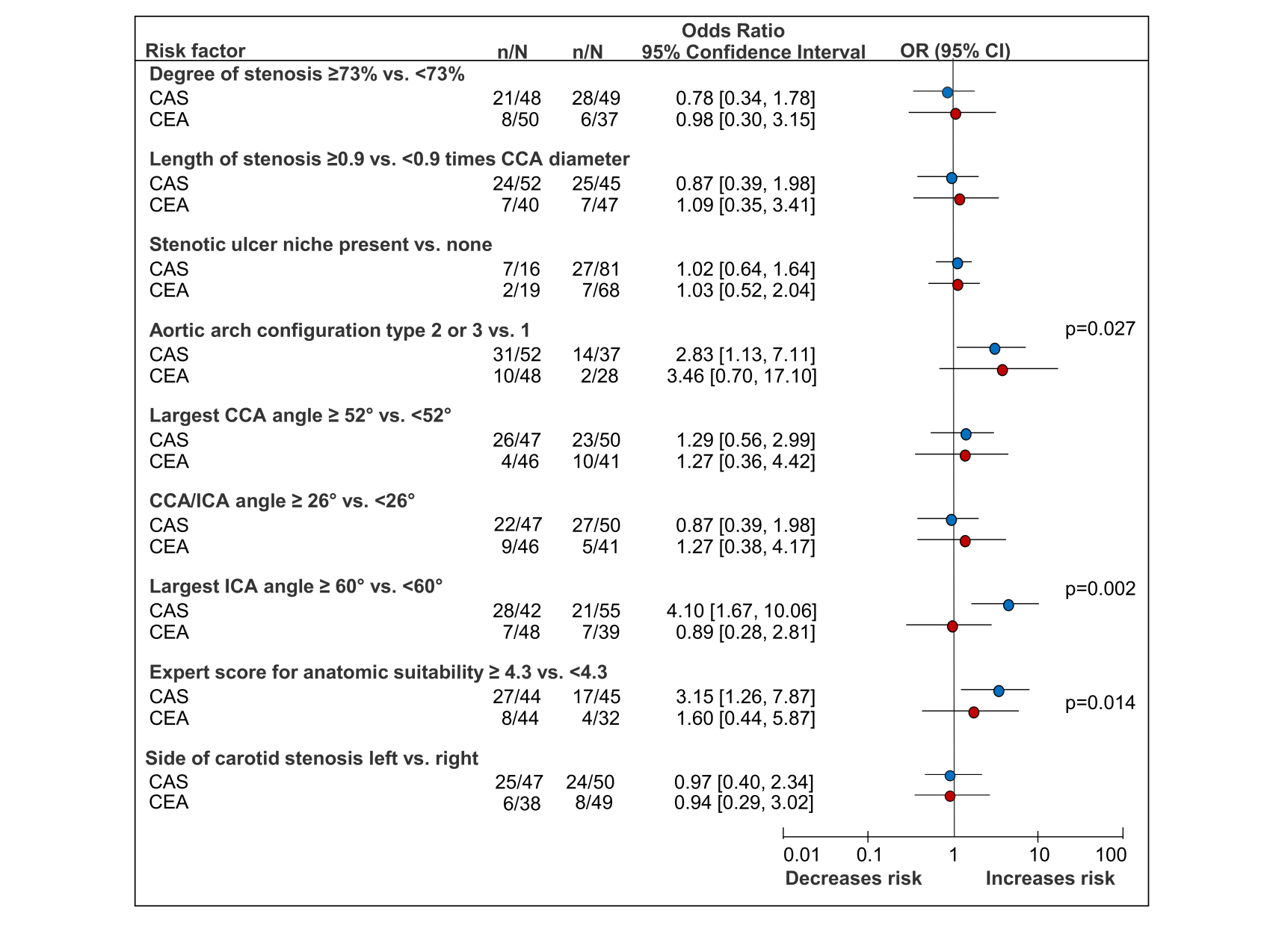 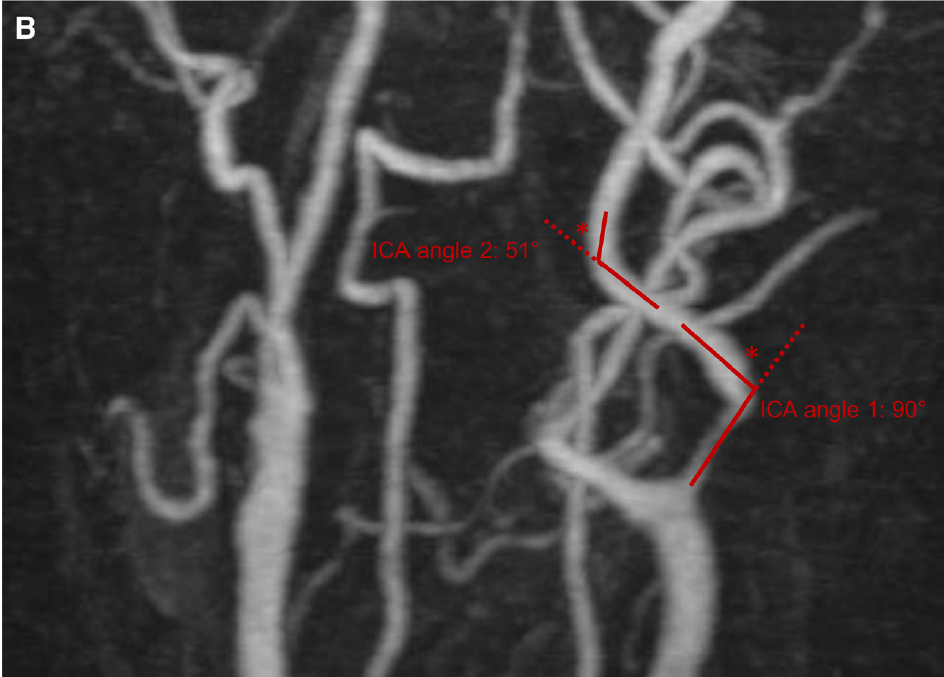 Müller M. et al., Stroke 2017; 48:1285-1292
MRI Plaque ImagingIntra-plaque haemorrhage
Recurrent ischaemic events
70-99% carotid stenosis
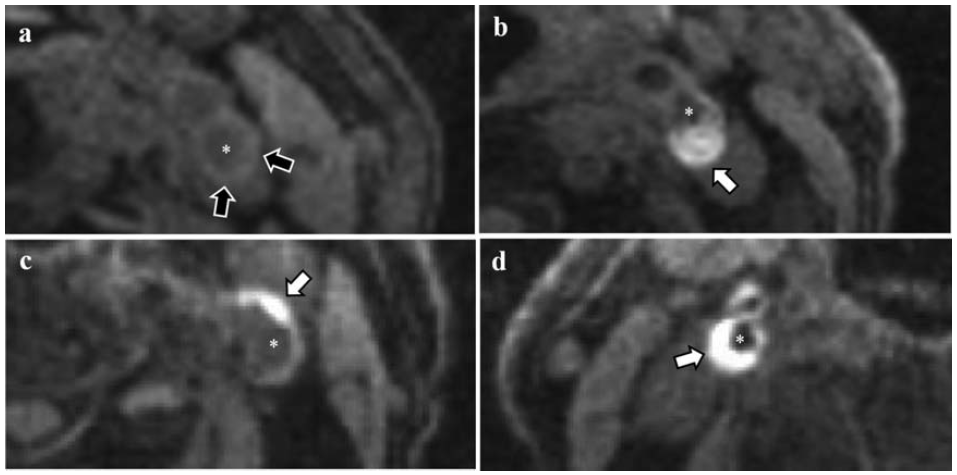 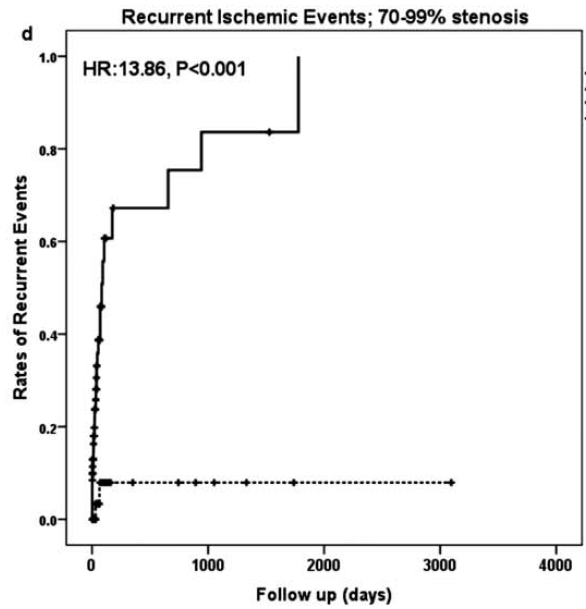 IPH +
179 patients with symptomatic carotid stenosis ≥50%
Follow-up of up to 9 years
IPH -
Hosseini A. et al., Ann Neurol 2013;73:774–784
Participating centres & enrolment
108 patients are currently enrolled
Active centres:
University Hospital Basel (CH): 40
University Hospital of Larissa (GR): 24
UMC Utrecht (NL): 11
Serbian Clinical Centre Belgrade (CZ): 11
Istituto Auxologico Milano (IT): 11
Klinikum rechts der Isar München (DE): 8
La Sapienza Rome (IT): 3
Participating centres & enrolment:eCRF
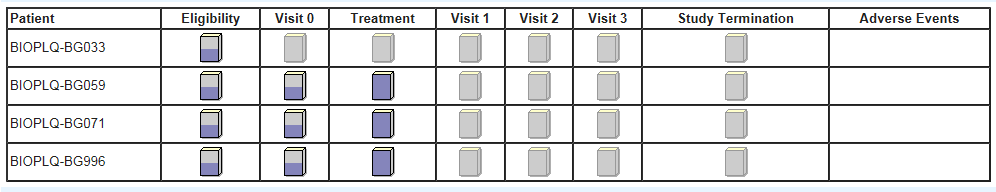 Please complete data entry for all your patients
Only patients with complete data entry can be used for analysis

Please let us know if you have questions or need new logins for the database
Participating centres & enrolment
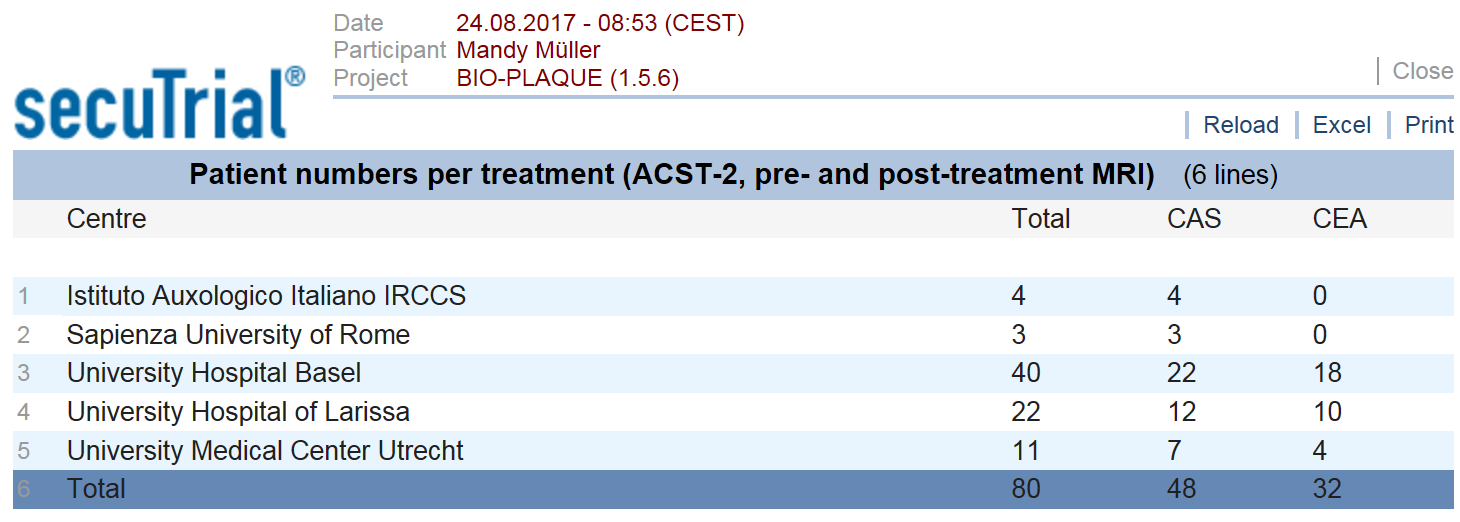 Please enter all substudy patients in the eCRF
Please enrol both CAS and CEA patients in the substudy

Outlook: prospective screening log specifying reasons for exclusion of ACST-2 patients from the substudy at participating sites
Centre remuneration & contact details
400 Euros per patient with completed pre- and postprocedural MRI scan AND completed eCRF 
(Swiss Heart Foundation)


Do you need further information or are interested in joining?
Mandy Müller – Mandy.Mueller@usb.ch
Leo Bonati – Leo.Bonati@usb.ch
Thank you for your attention!
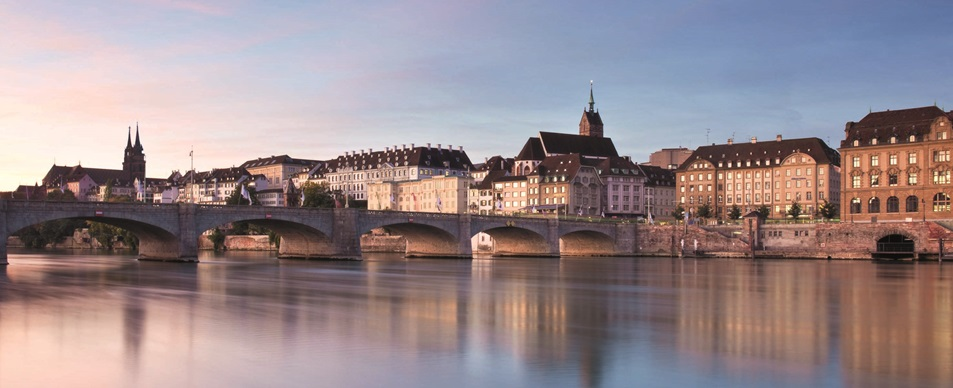